Qari mill-Ktieb tan-Numri
Num 12, 1-13
F’dak iż-żmien, Mirjam u Aron gergru kontra Mosè minħabba l-mara minn Kus, għax kien ħa b’martu waħda minn Kus. U huma qalu:
“Jaqaw il-Mulej lil Mosè biss kellem? Ma kellimx lilna wkoll?”. 
U l-Mulej semagħhom.
Mosè kien bniedem umli, 
l-aktar umli fost il-bnedmin li hawn fuq wiċċ l-art.
U l-Mulej minnufih qal lil Mosè, lil Aron u lil Mirjam:
“Oħorġu t-tlieta li intom lejn it-tinda tal-laqgħa”. 
U ħarġu t-tlieta li kienu. U niżel il-Mulej fil-kolonna tas-sħab, u qagħad fil-bieb
tat-tinda u sejjaħ lil Aron u lil Mirjam, u resqu t-tnejn, u qalilhom:
“Isimgħu kliemi: Jekk xi ħadd minnkom ikun profeta, jiena l-Mulej nidhirlu f’viżjoni, u nkellmu fil-ħolm.
Mhux hekk ma’ Mosè 
il-qaddej tiegħi, il-bniedem li fdajtlu dari. Jien inkellmu wiċċ imb wiċċ;
inkellmu mhux bix-xbihat
imma bid-dieher; u jara 
s-sura tal-Mulej. Kif, mela, ma bżajtux titkellmu kontra Mosè, il-qaddej tiegħi?”
U l-Mulej xegħel bil-qilla għalihom, u telaq. Kienet għadha anqas biss telgħet is-sħaba minn fuq it-tinda, meta Mirjam inksiet
bil-ġdiem, bajda bħas-silġ. Aron ħares lejn Mirjam, u raha kollha ġdiem.
U Aron qal lil Mosè:
“Nitolbok, ja sidi, la tħalliniex nitgħabbew 
bil-piż tad-dnub, li aħna tbellahna biex għamilna. Tħallihiex qisha xi ħaġa
mwielda mejta minn ġuf ommha, b’ġisimha nofsu mittiekel”.
U Mosè għajjat quddiem 
il-Mulej u qal: 
“O Alla nitolbok, fejjaqha!”.
Il-Kelma tal-Mulej
R:/ Irroddu ħajr lil Alla
Salm Responsorjali
R/. Mulej, ħassar ħtijietna għaliex dnibna
Ikollok ħniena minni, o Alla, fi tjubitek;
fil-kobor tal-ħniena tiegħek ħassar ħtijieti.
Aħsilni kollni mill-ħtija tiegħi;
naddafni mid-dnub tiegħi.
R/. Mulej, ħassar ħtijietna għaliex dnibna
Għax jien nagħrafhom ħtijieti;
id-dnub tiegħi dejjem quddiemi.
Kontrik biss jiena dnibt,
u dak li hu ħażin f’għajnejk għamilt.
R/. Mulej, ħassar ħtijietna għaliex dnibna
Hekk jingħaraf is-sewwa tal-kelma tiegħek,
u bla tebgħa jidher 
il-ħaqq tiegħek.
Ara, jiena ssawwart 
fil-ħtija,
u fid-dnub nisslitni ommi.
R/. Mulej, ħassar ħtijietna għaliex dnibna
Oħloq fija qalb safja, o Alla,
u spirtu qawwi ġedded fija.
La twarrabnix minn quddiemek;
tneħħix minni l-ispirtu qaddis tiegħek.
R/. Mulej, ħassar ħtijietna għaliex dnibna
Hallelujah, Hallelujah
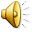 Iftħilna qalbna Mulej,
biex nifhmu dak li jgħidilna Ibnek.
Hallelujah, Hallelujah
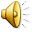 Qari mill-Evanġelju skont
San Mattew
Mt 15, 1-2.10-14
R:/ Glorja lilek Mulej
F’dak iż-żmien, xi Fariżej u kittieba minn Ġerusalemm resqu fuq Ġesù u qalulu:
“Dan l-għala d-dixxipli tiegħek jiksru t-tradizzjonijiet ta’ missirijietna? Għax huma ma jaħslux idejhom qabel ma jieklu!”.
Imbagħad sejjaħ lill-folla lejh u qalilhom: 
“Isimgħuni u ifhmuni! Mhux dak li jidħol 
mill-fomm itebba’
lill-bniedem, imma dak li joħroġ mill-fomm, dan hu li jtebba’ lill-bniedem!”.
Resqu lejh imbagħad 
id-dixxipli u qalulu:
“Taf li l-Fariżej skandalizzaw ruħhom meta semgħu din il-kelma?”. 
Iżda hu weġibhom:
“Kull siġra li ma ħawwilhiex Missieri li hu fis-smewwiet tinqala’ 
mill-għeruq. Ħalluhom: dawk għomja mexxejja
tal-għomja; jekk agħma jmexxi lil agħma ieħor, 
it-tnejn jaqgħu ġol-ħofra!”.
Il-Kelma tal-Mulej
R:/ Tifħir lilek Kristu